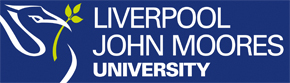 First Faculty of Science LTA Development DaySchedule
Phil Denton, 
Associate Dean (Education)
1
Question from library services
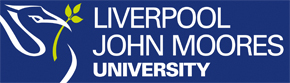 GROUP STUDY PROVISION
We have space for quite a large number of group study rooms/open spaces around Copperas Hill. 
Is there an average size for group work assignments in your Faculty? 
If you had 30 rooms available, what percentage would you allocate to spaces for, say, two people, four people, six people, twelve people - bigger?
2